ỦY BAN NHÂN DÂN QUẬN LONG BIÊN TRƯỜNG MẦM NON HOA HƯƠNG DƯƠNG
 
 Lĩnh vực : Phát triển ngôn ngữ

  Đề tài : NBTN “Đồ dùng của bé ” 

Lứa tuổi : 24-36 tháng
                                 
    Người thực hiện : Hà Thị Thanh Hoài
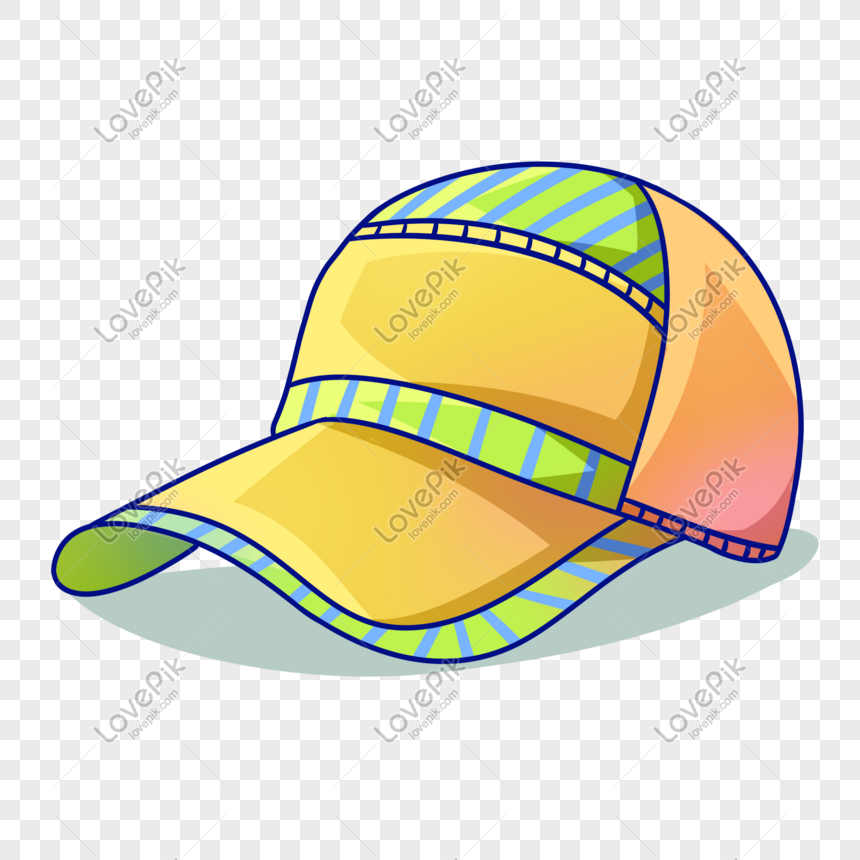 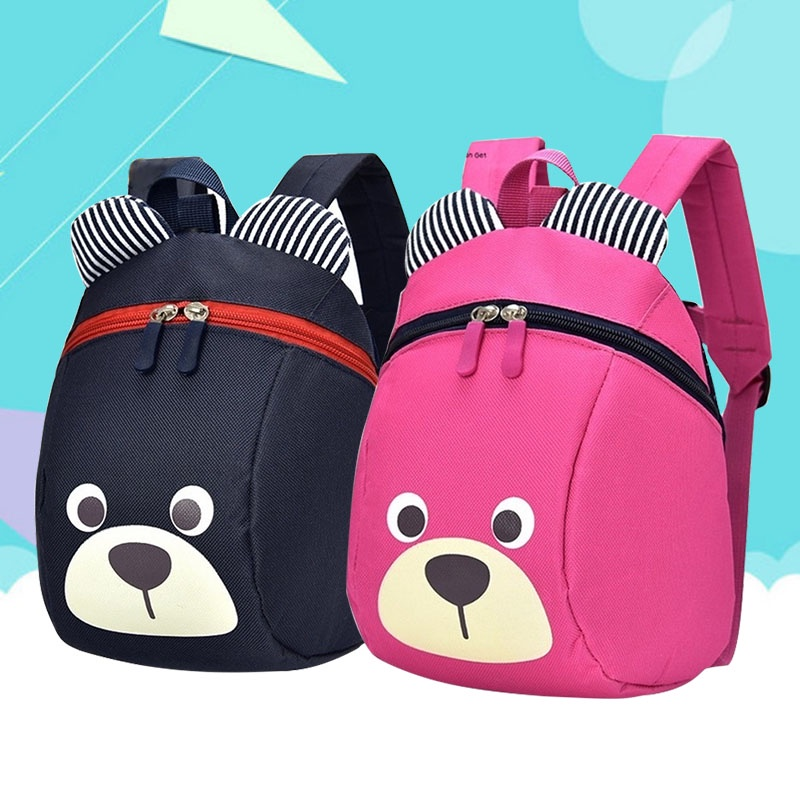 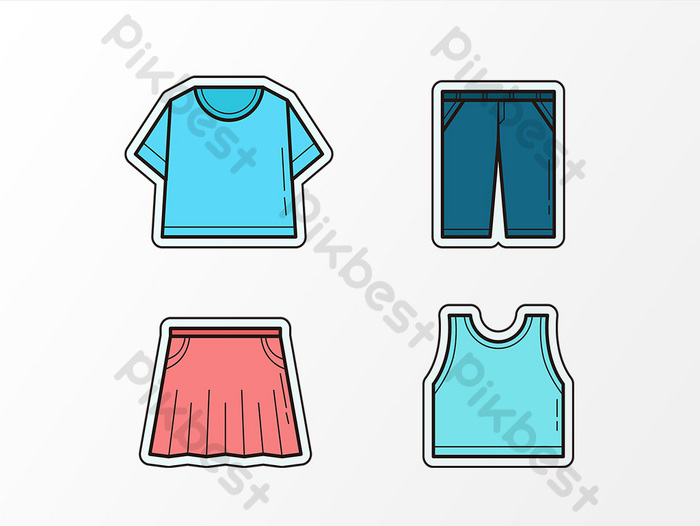 Ba lô
Cách đeo balo
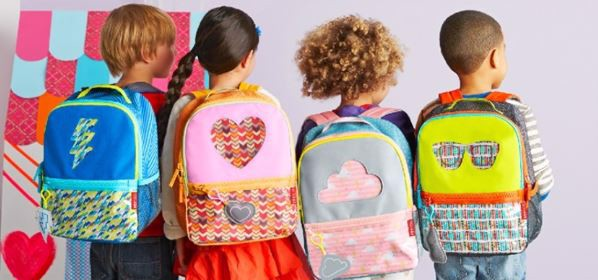 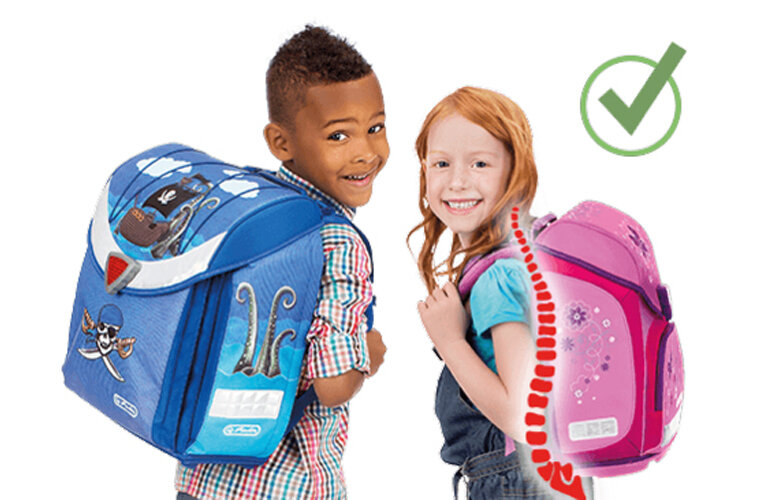